ФГОС НОО для обучающихся с нарушениями слуха
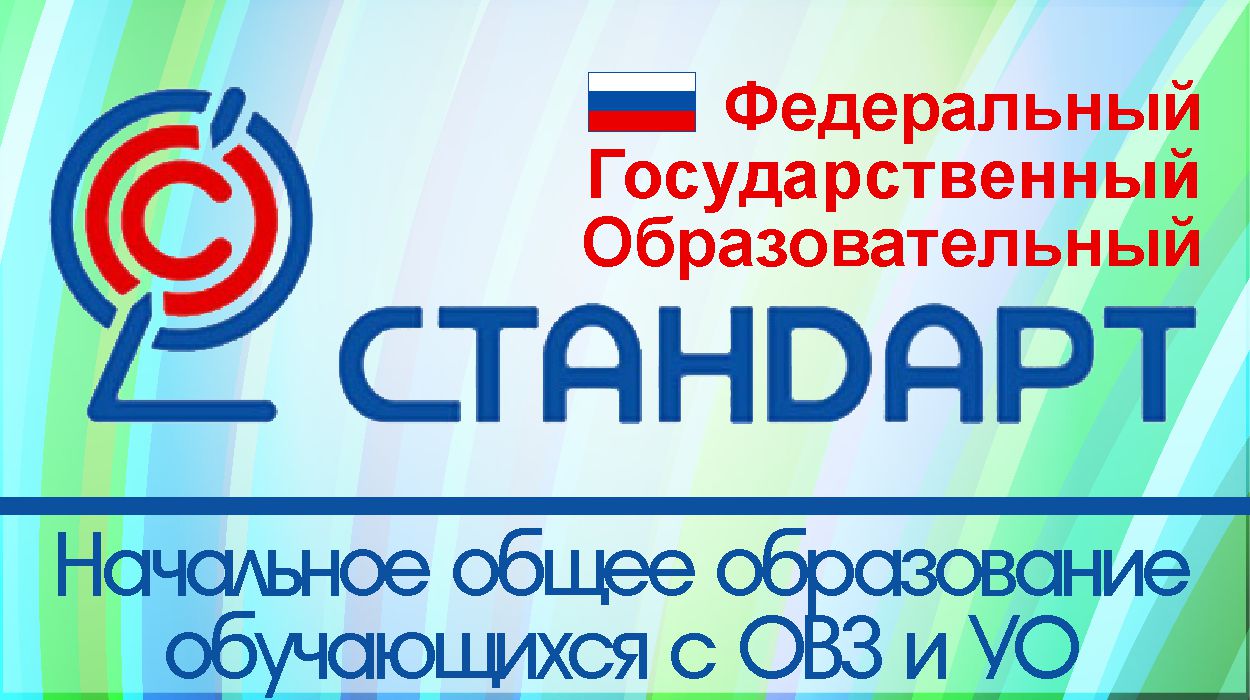 Тремясова Ирина Львовна- учитель ФРС и ПСУР
Проекты ПрАООП ДО для глухих и слабослышащих детей
ПРОЕКТ ПРИМЕРНОЙ АДАПТИРОВАННОЙ ОСНОВНОЙ ОБРАЗОВАТЕЛЬНОЙ ПРОГРАММЫ ДОШКОЛЬНОГО ОБРАЗОВАНИЯ НА ОСНОВЕ ФГОС ДОШКОЛЬНОГО ОБРАЗОВАНИЯ ДЛЯ ГЛУХИХ ДЕТЕЙ РАННЕГО И ДОШКОЛЬНОГО ВОЗРАСТА
ПРОЕКТ ПРИМЕРНОЙ АДАПТИРОВАННОЙ ОСНОВНОЙ ОБРАЗОВАТЕЛЬНОЙ ПРОГРАММЫ ДОШКОЛЬНОГО ОБРАЗОВАНИЯ НА ОСНОВЕ ФГОС ДОШКОЛЬНОГО ОБРАЗОВАНИЯ ДЛЯ СЛАБОСЛЫШАЩИХ И ПОЗДНООГЛОХШИХ ДЕТЕЙ РАННЕГО И ДОШКОЛЬНОГО ВОЗРАСТА
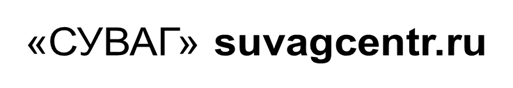 Примерная АООП НОО глухих и слабослышащих детей разрабатывается на основе федеральных государственных образовательных стандартов.
ПРИМЕРНАЯ  АДАПТИРОВАННАЯ ОСНОВНАЯ ОБРАЗОВАТЕЛЬНАЯ ПРОГРАММА НАЧАЛЬНОГО ОБЩЕГО ОБРАЗОВАНИЯ ГЛУХИХ ДЕТЕЙ
ПРИМЕРНАЯ АДАПТИРОВАННАЯ ОСНОВНАЯ ОБРАЗОВАТЕЛЬНАЯ ПРОГРАММА НАЧАЛЬНОГО ОБЩЕГО ОБРАЗОВАНИЯ ДЛЯ СЛАБОСЛЫШАЩИХ И ПОЗДНООГЛОХШИХ ДЕТЕЙ
О вариативности АООП НОО
неоднородность состава слабослышащих обучающихся;
диапазон различий содержания образования 

обусловливает необходимость разработки вариантов АООП НОО
ВАРИАНТЫ ПРИМЕРНОЙ АДАПТИРОВАННОЙ ОСНОВНОЙ ОБРАЗОВАТЕЛЬНОЙ ПРОГРАММЫ
глухие обучающиеся 
 I отделение 
Вариант   1.1
 срок обучения 4 года   
Вариант  1.2
срок обучения 4 года
Вариант  1.3
Вариант  1.4
срок обучения 5 лет
слабослышащие
обучающиеся 
II отделение 
Вариант   2.1
срок обучения 4 года 
Вариант  2.2
срок обучения 5 лет
Вариант  2.3

срок обучения 5 лет
Красным выделено цензовое образование
Варианты стандарта для глухих обучающихся
1.1 Это глухие  обучающиеся, которые достигают к моменту поступления в школу уровня развития, близкого возрастной норме,  и имеют положительный опыт общения со здоровыми сверстниками.  
1.2 Это глухие обучающиеся, которые получают образование, сопоставимое по итоговым достижениям к моменту завершения школьного обучения с образованием здоровых сверстников, но в более пролонгированные календарные сроки (5 лет).
1.3 Это глухие обучающиеся с интеллектуальной недостаточностью, с ЗПР и другими нарушениями в развитии. 
1.4 (индивидуальный уровень). Это обучающиеся с глухотой, имеющие ТМНР. Для таких детей обязательным является разработка СИПР.
Варианты стандарта для слабослышащих обучающихся
2.1 обучающиеся получают образование полностью соответствующее нормально развивающихся сверстников. Это дети, которые  к моменту поступления в школу достигли уровня развития, близкого возрастной норме, и имеют положительный опыт общения со слышащими сверстниками. 
2.2 обучающиеся получают в пролонгированные календарные сроки образование сопоставимое по итоговым достижениям с образованием нормально развивающихся сверстников. 
2.3 обучающиеся с интеллектуальной недостаточностью получают в пролонгированные календарные сроки образование несопоставимое по итоговым достижениям с образованием нормально развивающихся сверстников.
Выбор варианта АООП НОО осуществляется
Решением ПМПконсилиума образовательной  организации.
С согласия родителей. 
ПМПк ОО направляет в ЦПМПК (Городскую ПМПК) для уточнения образовательного маршрута, оптимального для их ребёнка.
«Вся ценность общества зависит от того,
 
какие возможности предоставляет 

оно развитию индивидуальности».
А. Энштейн
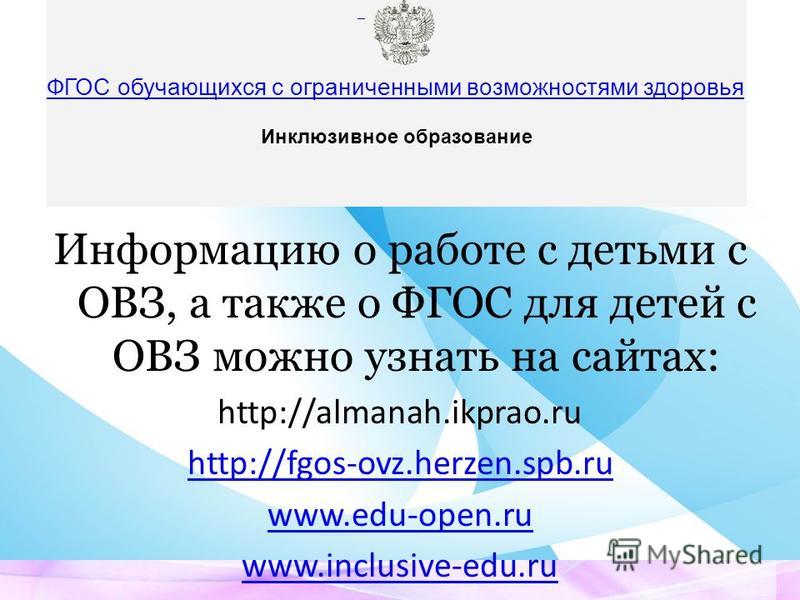 СПАСИБО ЗА ВНИМАНИЕ!